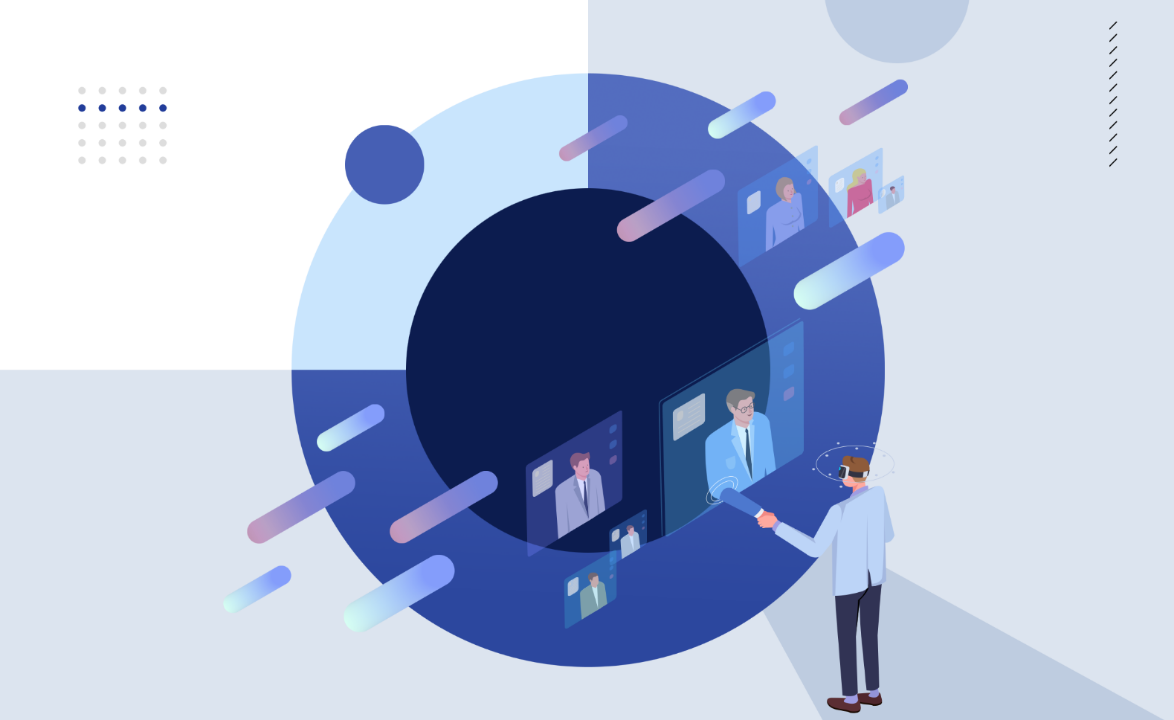 V R
智能商务
虚拟现实技术介绍
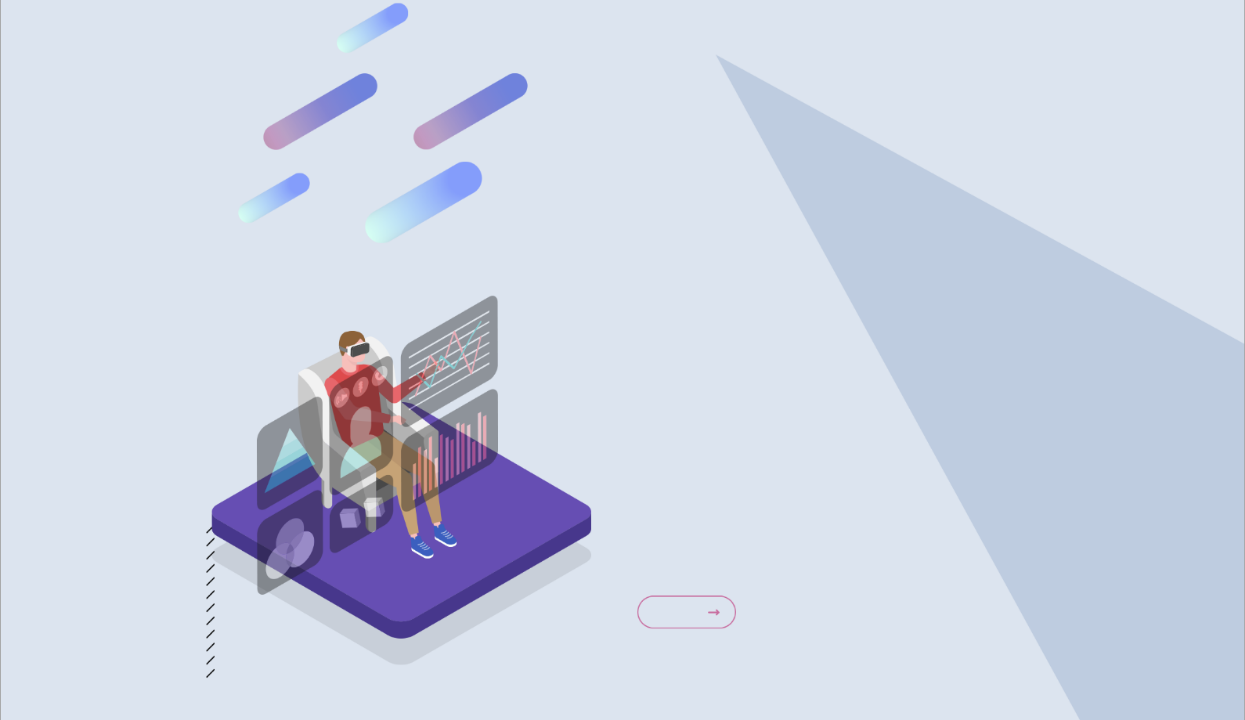 Option One
Lorem ipsum dolor sit amet put any thing here please be it
Option Two
Lorem ipsum dolor sit amet put any thing here please be it
Option Three
Lorem ipsum dolor sit amet put any thing here please be it
Option One
Lorem ipsum dolor sit amet put any thing here please be it
CONTENT
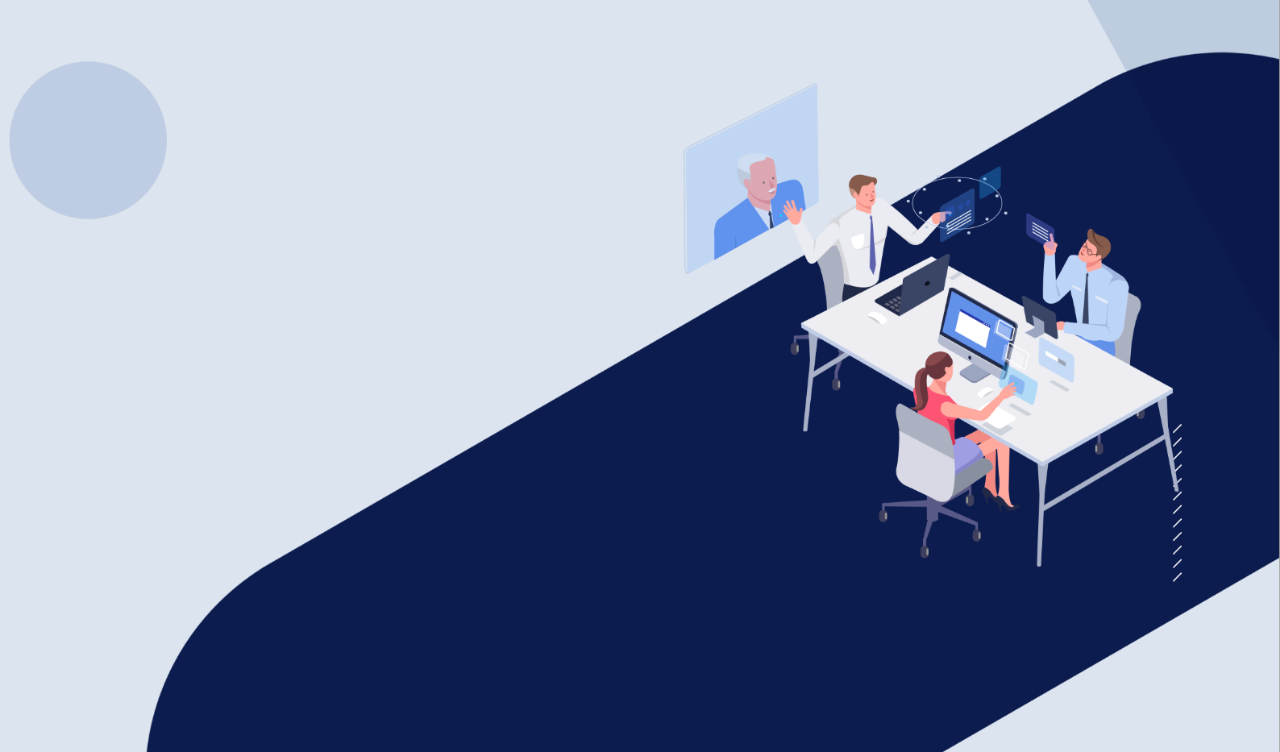 Creative Business
第壹
部分
Ut wisi enim ad minim veniam, quis nostrud exerci tation ullamcorper suscipit lobortis nisl ut aliquip ex ea commodo consequat.
“Ut wisi enim ad minim veniam
PART   ONE
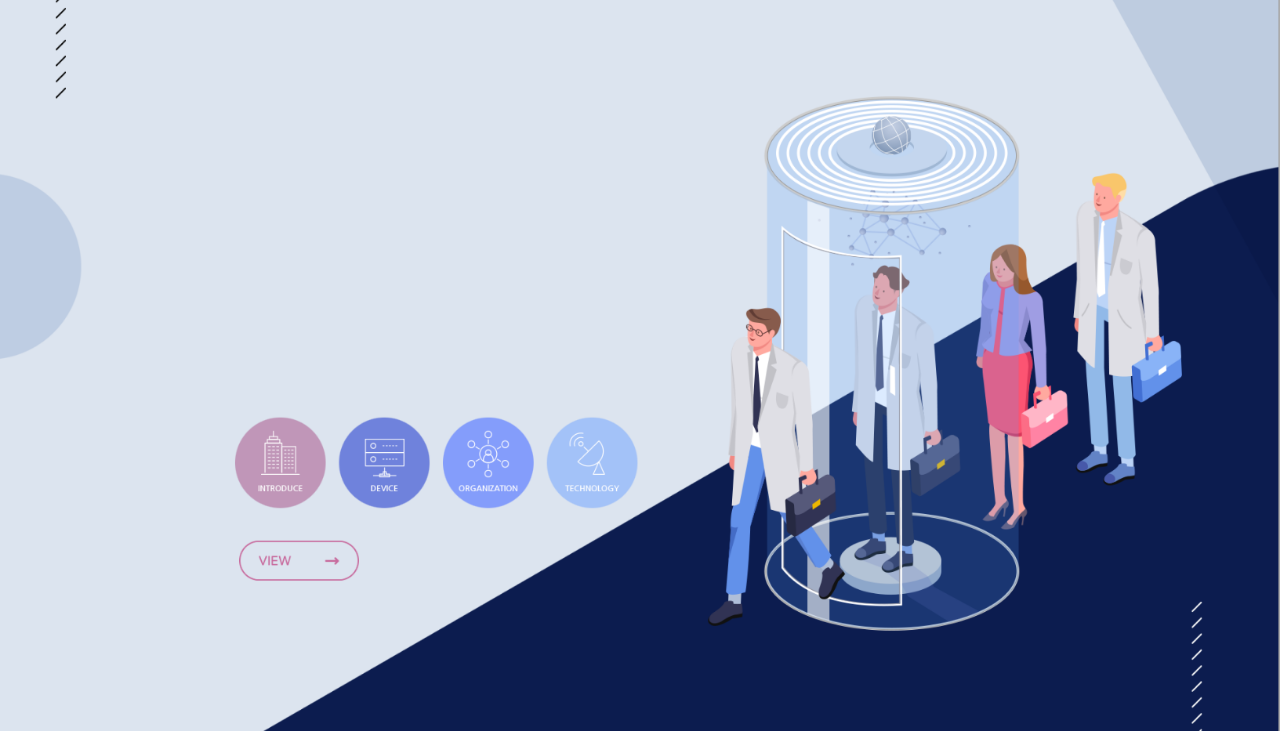 Creative Business
Business
startup target
Ut wisi enim ad minim veniam, quis nostrud exerci tation ullamcorper suscipit lobortis nisl ut aliquip ex ea commodo consequat.
Project one
Ut wisi enim ad minim veniam, quis nostrud exerci tation ullamcorper suscipit
Project one
Ut wisi enim ad minim veniam, quis nostrud exerci tation ullamcorper suscipit
Project one
Ut wisi enim ad minim veniam, quis nostrud exerci tation ullamcorper suscipit
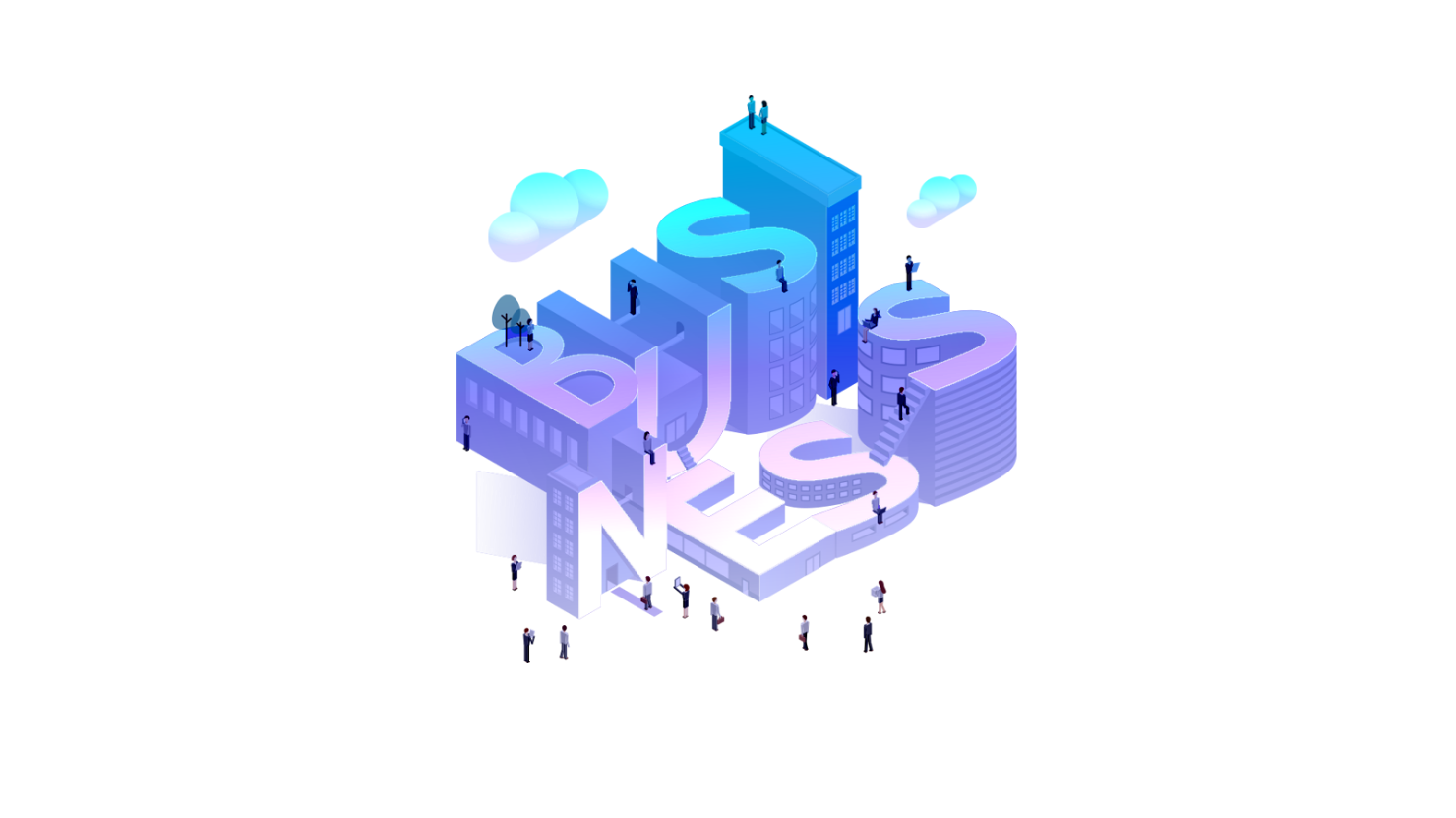 Creative Business
Business
Diagram slide
Ut wisi enim ad minim veniam, quis nostrud exerci tation ullamcorper suscipit lobortis nisl ut aliquip ex ea commodo consequat.
125
210
310
“Ut wisi enim ad
“Ut wisi enim ad
“Ut wisi enim ad
Creative Business
Business
Step by step
05
Ut wisi enim ad minim veniam, quis nostrud exerci tation ullamcorper suscipit lobortis nisl ut aliquip ex ea commodo consequat. Lorem ipsum dolor sit amet, consectetuer
04
03
“Ut wisi enim ad minim veniam
02
01
Step one
Step two
Step three
Step four
Step five
Lorem ipsum dolor sit amet put any thing here
Lorem ipsum dolor sit amet put any thing here
Lorem ipsum dolor sit amet put any thing here
Lorem ipsum dolor sit amet put any thing here
Lorem ipsum dolor sit amet put any thing here
Infographic slide
Ut wisi enim ad minim veniam, quis nostrud exerci tation ullamcorper suscipit lobortis nisl ut aliquip ex ea commodo consequat. Lorem ipsum dolor sit amet, consectetuer
Option 1
Option 2
Option 3
Option 4
Option 5
Option 6
Option 7
quis nostrud exerci tation ullamcorper suscipit
quis nostrud exerci tation ullamcorper suscipit
quis nostrud exerci tation ullamcorper suscipit
quis nostrud exerci tation ullamcorper suscipit
quis nostrud exerci tation ullamcorper suscipit
quis nostrud exerci tation ullamcorper suscipit
quis nostrud exerci tation ullamcorper suscipit
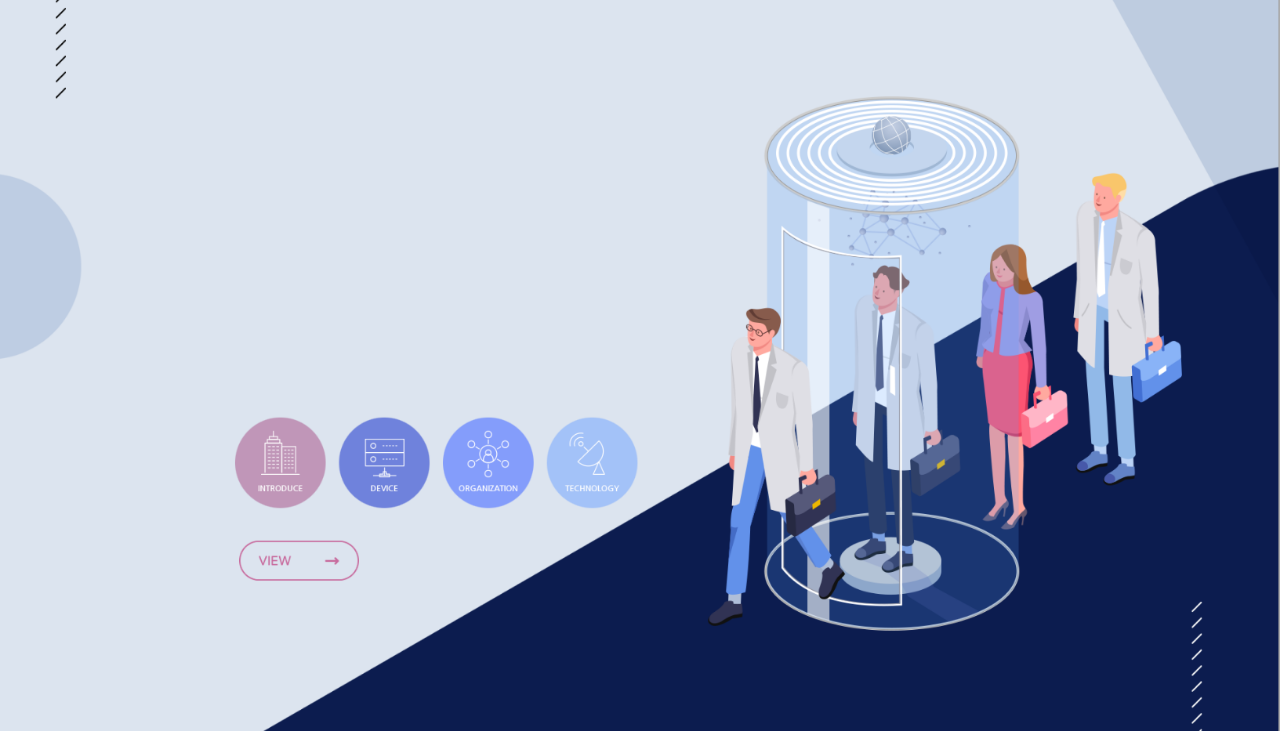 Creative Business
第贰
部分
Ut wisi enim ad minim veniam, quis nostrud exerci tation ullamcorper suscipit lobortis nisl ut aliquip ex ea commodo consequat.
“Ut wisi enim ad minim veniam
PART   TWO
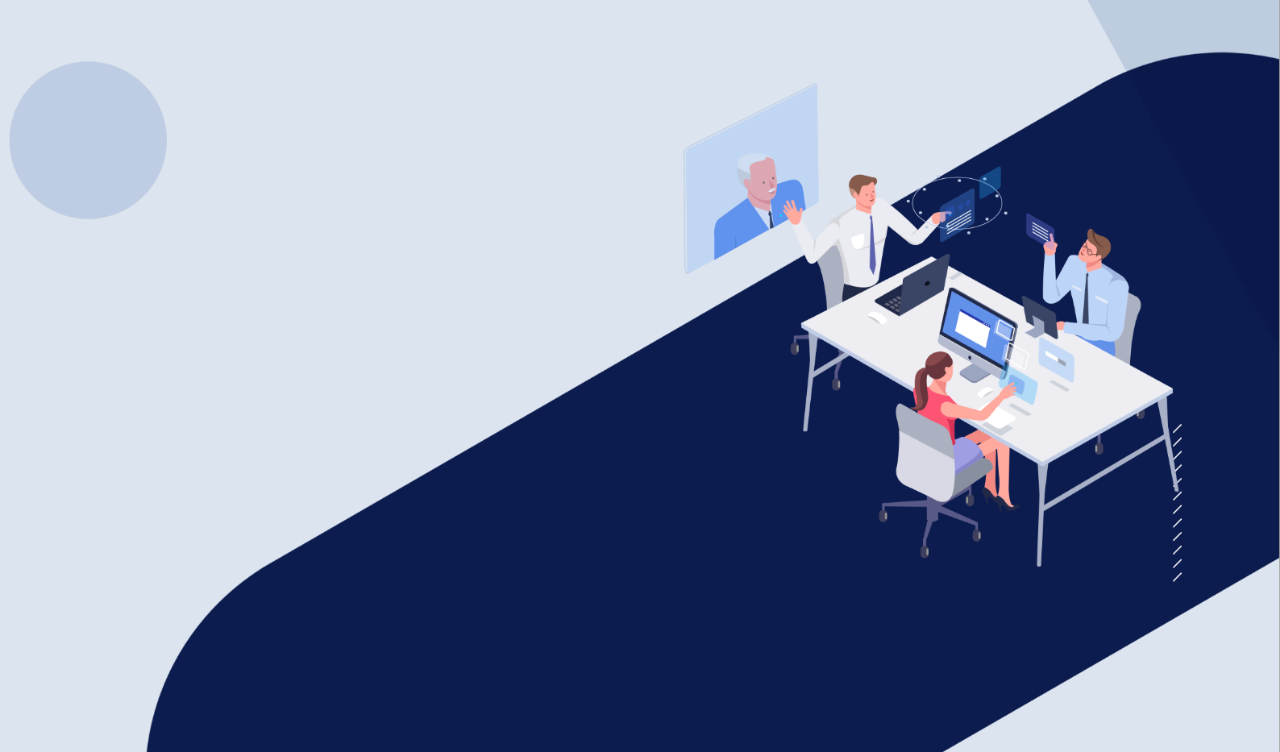 Creative Business
Business
Individual skills
Ut wisi enim ad minim veniam, quis nostrud exerci tation ullamcorper suscipit lobortis nisl ut aliquip ex ea commodo consequat. Lorem ipsum dolor sit amet, consectetuer
Leader Ship
45%
Editing
100%
Web Developing
71%
Designing
89%
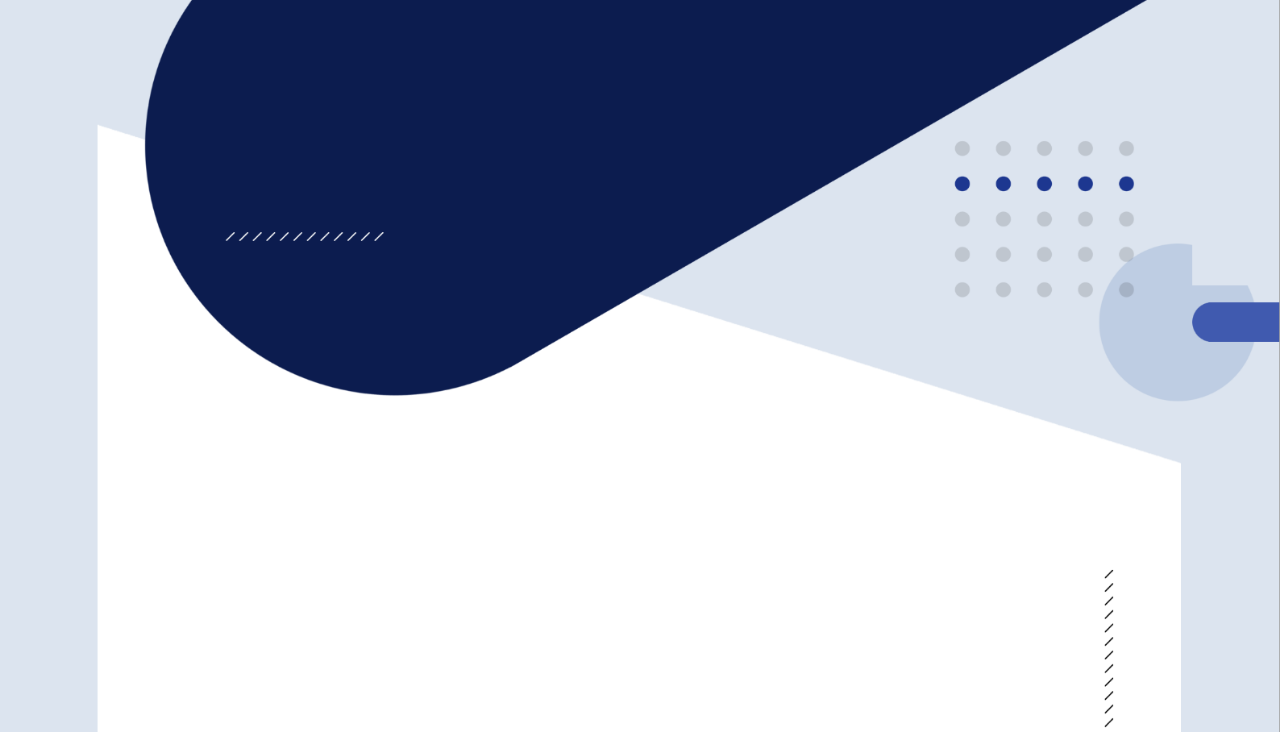 How we work ?
Ut wisi enim ad minim veniam, quis nostrud exerci tation ullamcorper suscipit lobortis nisl ut aliquip ex ea commodo consequat. Lorem ipsum dolor sit amet, consectetuer adipiscing
Your title here
Your title here
Your title here
Your title here
Contact Us
Ut wisi enim ad minim veniam, quis nostrud exerci tation ullamcorper suscipit lobortis nisl ut aliquip ex ea commodo consequat. Lorem ipsum dolor sit amet, consectetuer
Address detail
Lorem ipsum dolor sit amet, consectetuer adipiscing elit
Phone
Address
Ut wisi enim ad minim veniam, quis nostrud exerci tation ullamcorper nibh euismod tincidunt ut
081333xxxxxx / 082233xxxxx
Find us
Lorem ipsum dolor sit amet
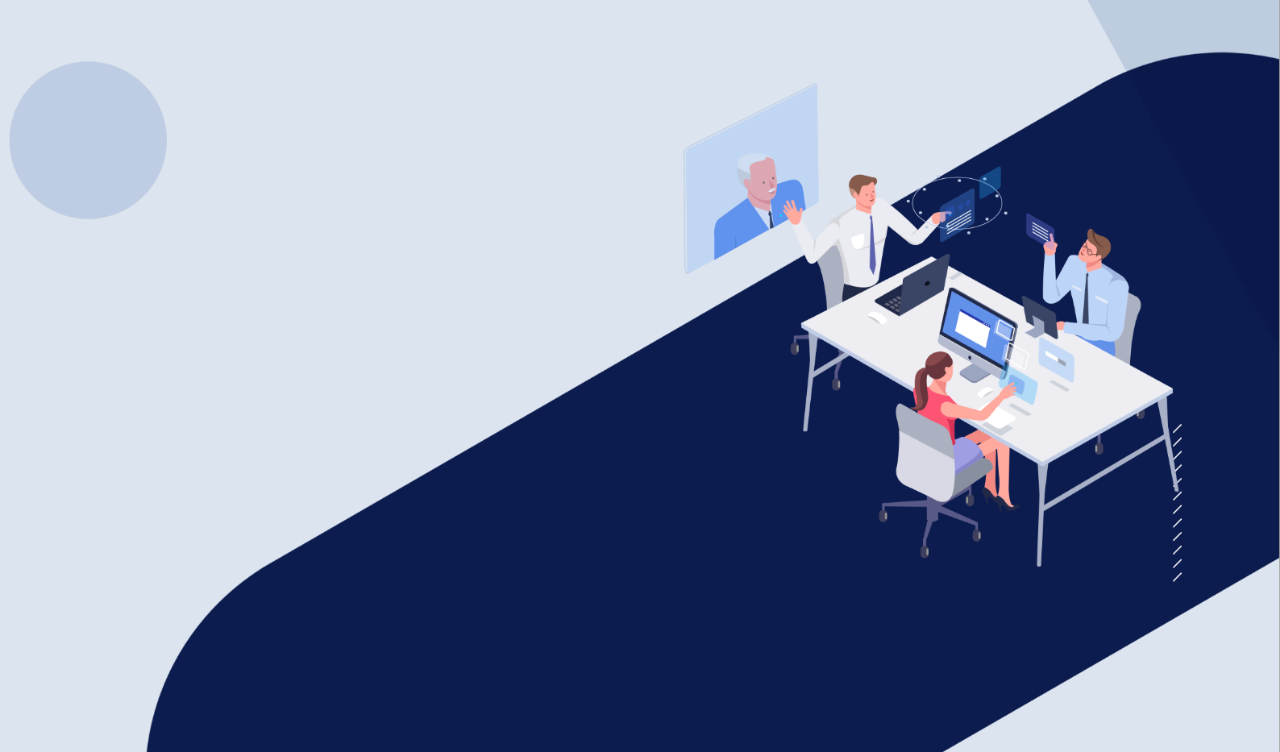 Creative Business
第叁
部分
Ut wisi enim ad minim veniam, quis nostrud exerci tation ullamcorper suscipit lobortis nisl ut aliquip ex ea commodo consequat.
“Ut wisi enim ad minim veniam
PART   THREE
Infographic chart
Ut wisi enim ad minim veniam, quis nostrud exerci tation ullamcorper suscipit lobortis nisl ut aliquip ex ea commodo consequat. Lorem ipsum dolor sit amet, consectetuer
Statistical 01
Statistical 02
70%
60%
Ut wisi enim ad minim veniam, quis nostrud exerci tation
Ut wisi enim ad minim veniam, quis nostrud exerci tation
Left
Right
Infographic slide
Ut wisi enim ad minim veniam, quis nostrud exerci tation ullamcorper suscipit lobortis nisl ut aliquip ex ea commodo consequat. Lorem ipsum dolor sit amet, consectetuer
Option three
Option four
Option two
Option One
Lorem ipsum dolor sit amet put any thing here please be it
Lorem ipsum dolor sit amet put any thing here please be it
Lorem ipsum dolor sit amet put any thing here please be it
Lorem ipsum dolor sit amet put any thing here please be it
Creative Business
Netherlands
Map analysis
80%
95%
65%
70%
Ut wisi enim ad minim veniam, quis nostrud exerci tation ullamcorper suscipit lobortis nisl ut aliquip ex ea commodo consequat. Lorem ipsum dolor sit amet, consectetuer
Add title here
Add title here
Add title here
Add title here
Creative Business
Switzerland
Map analysis
Ut wisi enim ad minim veniam, quis nostrud exerci tation ullamcorper suscipit lobortis nisl ut aliquip
Squared Features & Services.

Globally administrate client-focused meta services with B2C processes. Distinctively synergize excellent communities.
Squared Features & Services.

Globally administrate client-focused meta services with B2C processes. Distinctively synergize excellent communities.
Squared Features & Services.

Globally administrate client-focused meta services with B2C processes. Distinctively synergize excellent communities.
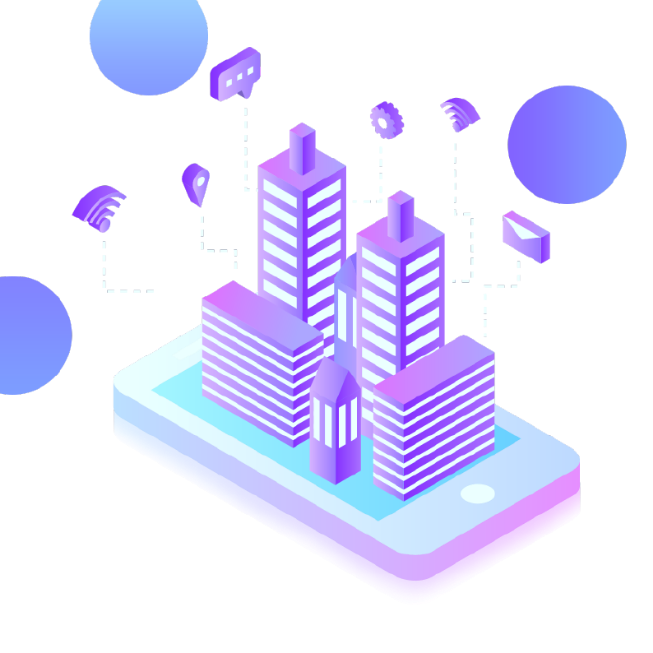 ￥20
￥50
Premium Price
Focused services processes.
Premium Price
Focused services processes.
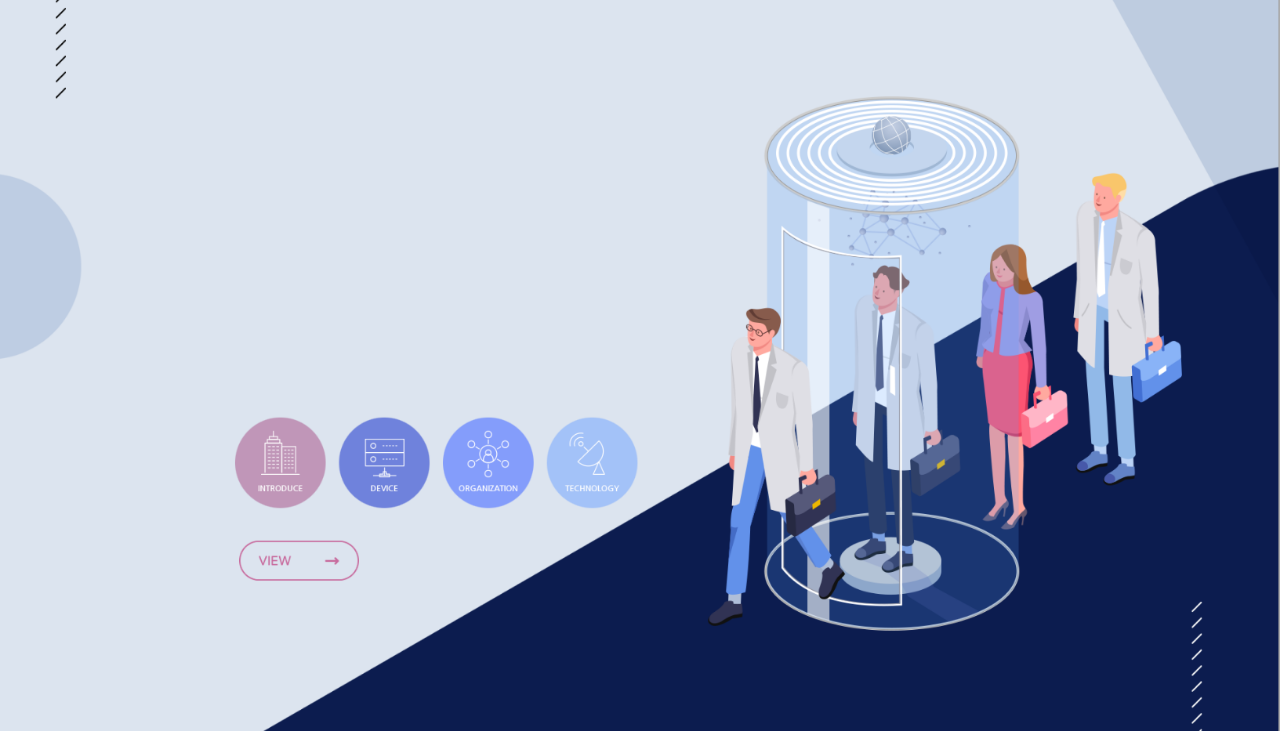 Creative Business
第肆
部分
Ut wisi enim ad minim veniam, quis nostrud exerci tation ullamcorper suscipit lobortis nisl ut aliquip ex ea commodo consequat.
“Ut wisi enim ad minim veniam
PART   TWO
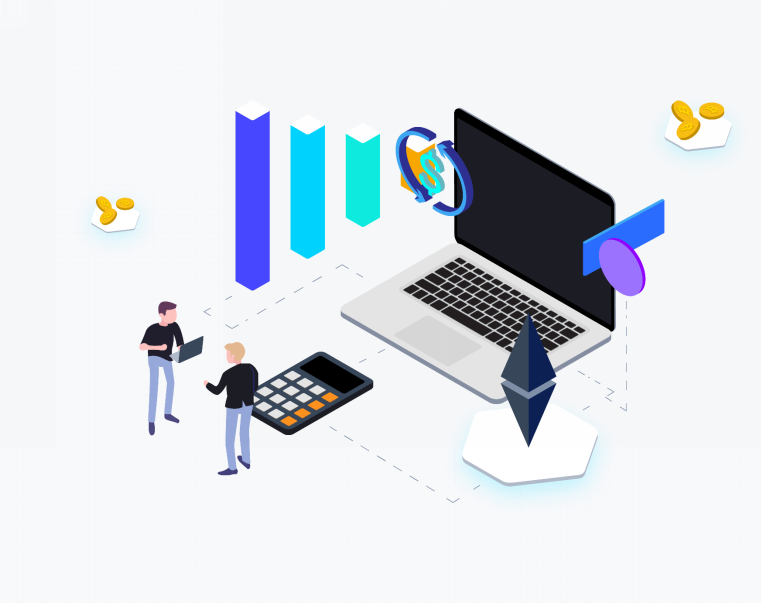 Best support system
Adjustable price
Nullam quis risus eget urna mollis ornare
Nullam quis risus eget urna mollis ornare
Nullam quis risus eget urna mollis ornare vel eu leo. Aenean lacinia bibendum nulla seda dos bibendum nulla seda dos consectetur.Nullam quis risus eget urna mollis ornare vel eu leo. Aenean lacinia bibendum nulla seda dos bibendum nulla seda
Nullam quis risus eget urna mollis ornare vel eu leo. Aenean lacinia bibendum nulla seda dos bibendum nulla seda dos consectetur.Nullam quis risus eget urna mollis ornare vel eu leo. Aenean lacinia bibendum nulla seda dos bibendum nulla seda
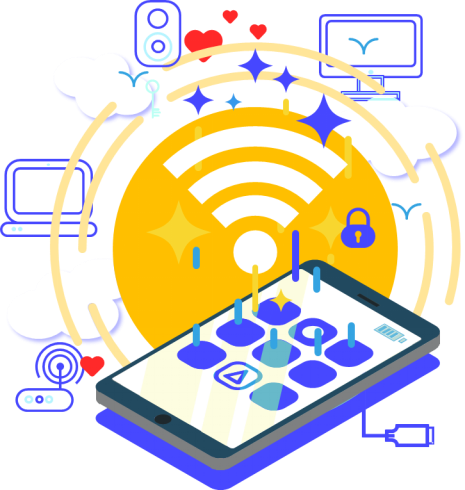 Company major points
Nullam quis risus eget urna mollis ornare vel eu leo. Aenean lacinia bibendum nulla seda dos consectetur.
1.
Company major points
Aenean lacinia bibendum nulla seda dos pana  Aenean lacinia bibendum consectetur.
2.
Company major points
Aenean lacinia bibendum nulla seda dos pana  Aenean lacinia bibendum consectetur.
3.
Company major points
Aenean lacinia bibendum nulla seda dos pana Aenean lacinia bibendum consectetur.
$12,000K
Aenean lacinia bibendum nulla sed
$12,000K
Aenean lacinia bibendum nulla sed
$12,000K
Aenean lacinia bibendum nulla sed
$12,000K
Aenean lacinia bibendum nulla sed
Shares you will get
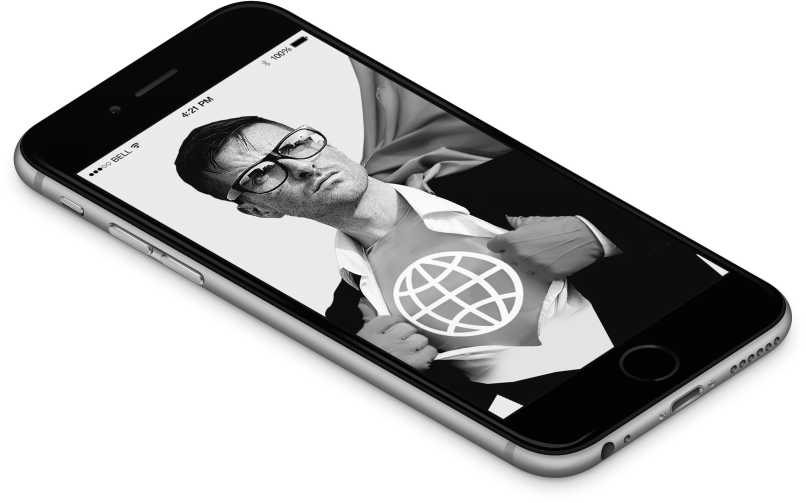 25
Our company major features
10 years of experience
Nullam quis risus eget urna mollis ornare vel eu leo. Aenean lacinia bibendum nulla seda dos consectetur.
Solid team management
Nullam quis risus eget urna mollis ornare vel eu leo. Aenean lacinia bibendum nulla seda dos consectetur.
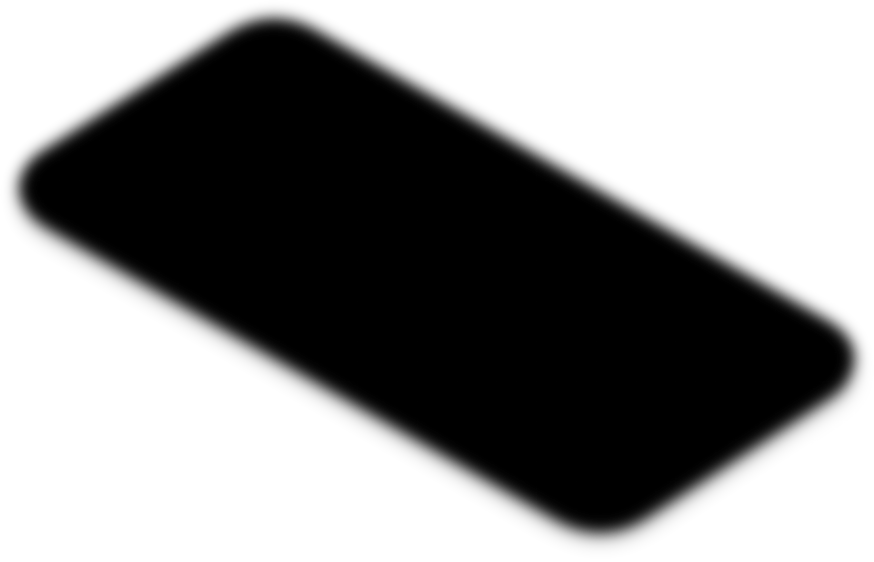 Friendly marketing expert
Nullam quis risus eget urna mollis ornare vel eu leo. Aenean lacinia bibendum nulla seda dos consectetur.
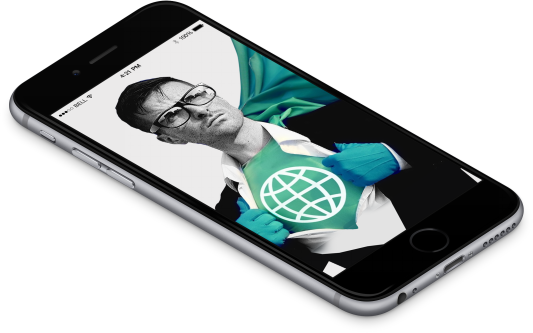 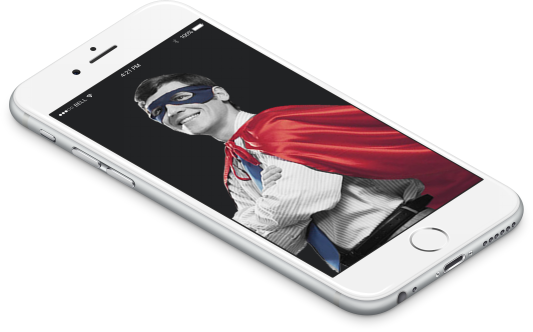 26
Our company major features
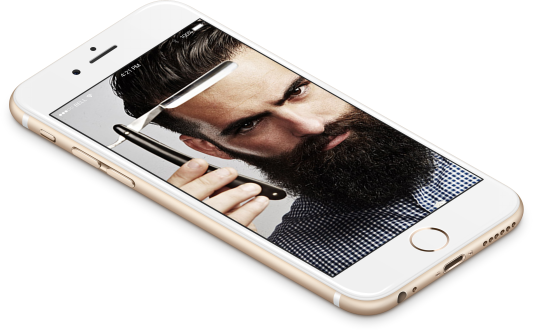 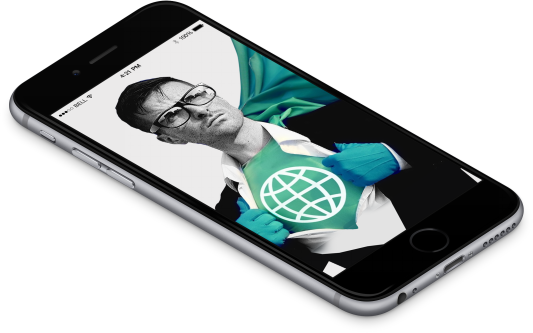 Lorem ipsum dolor sit amet, consectetur adipiscing elit. Cum sociis natoque penatibus et magnis dis.
news app
messaging app
games
task manager
27
Our company major features
Nullam quis risus eget urna mollis ornare vel eu leo. Aenean lacinia bibendum nulla seda dos consectetur. Morbi leo risus, porta ac consectetur ac, vestibulum at eros. Nullam quis risus eget urna mollis ornare vel eu leo. Aenean lacinia bibendum nulla seda dos consectetur.
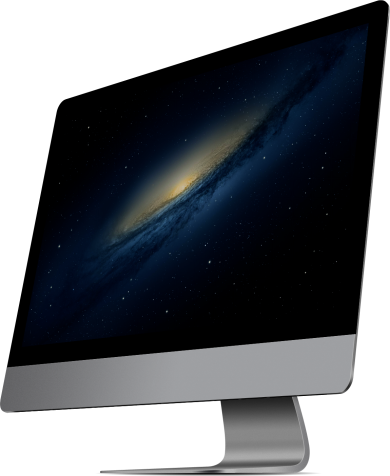 #
Cool visual
Nullam quis risus eget urna mollis ornare vel eu leo. Aenean lacinia bibendum nulla seda dos consectetur. Aenean lacinia bibendum nulla
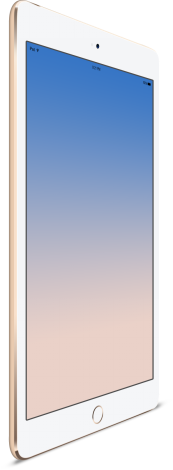 #
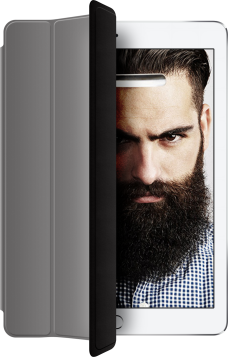 Effective process
Nullam quis risus eget urna mollis ornare vel eu leo. Aenean lacinia bibendum nulla seda dos consectetur. Aenean lacinia bibendum nulla
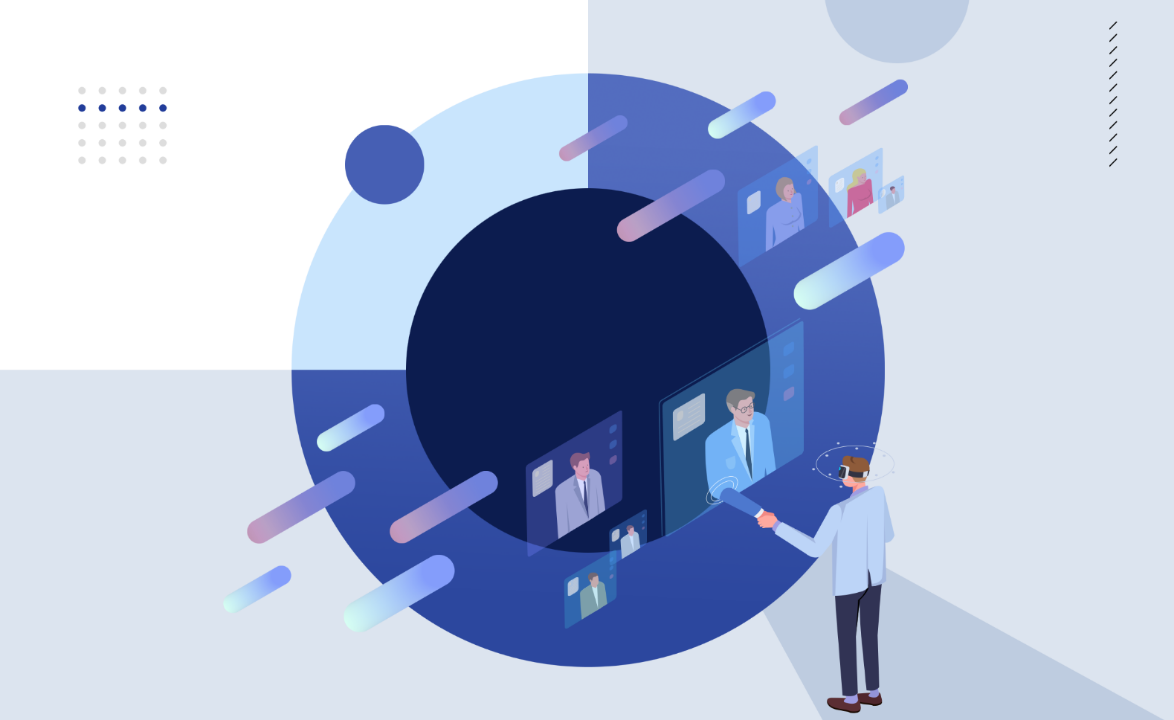 THANKS